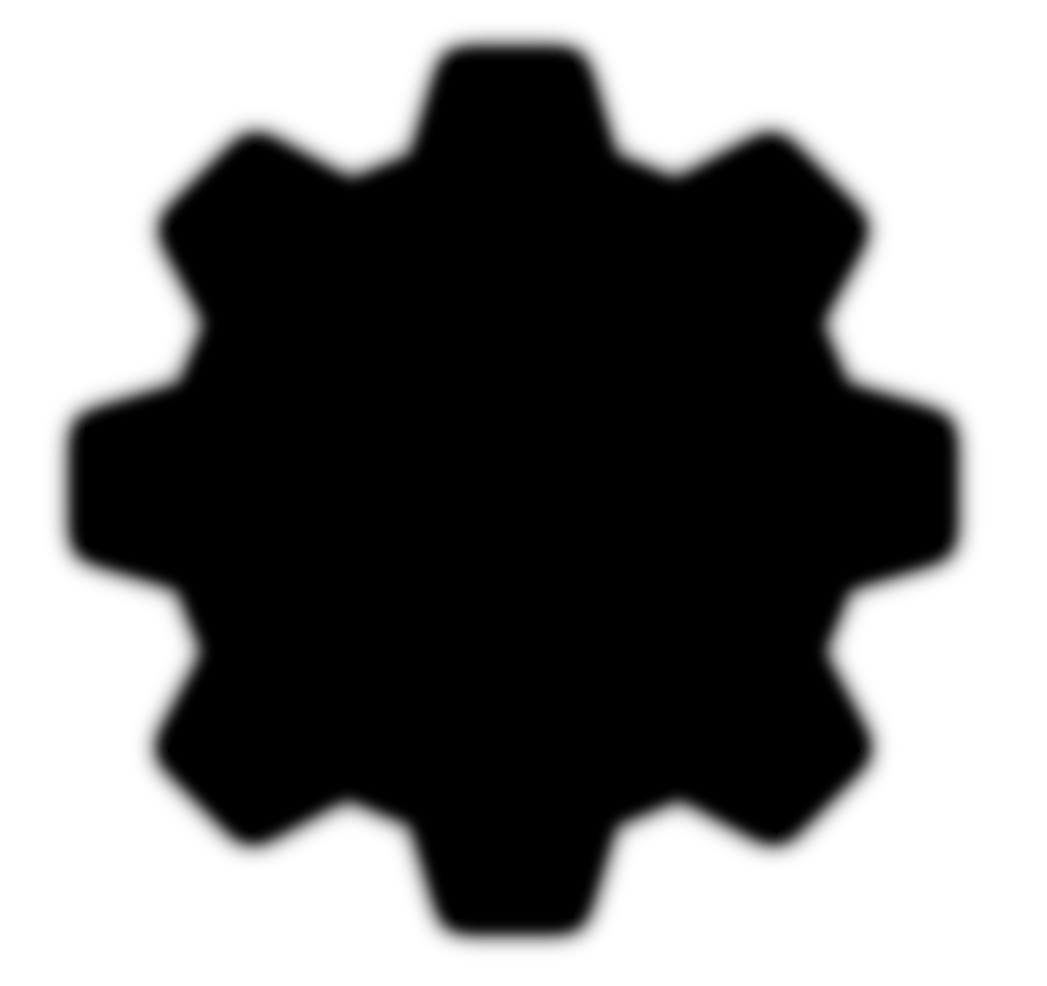 ANTI
Automatic Note Taker 
for the Impaired
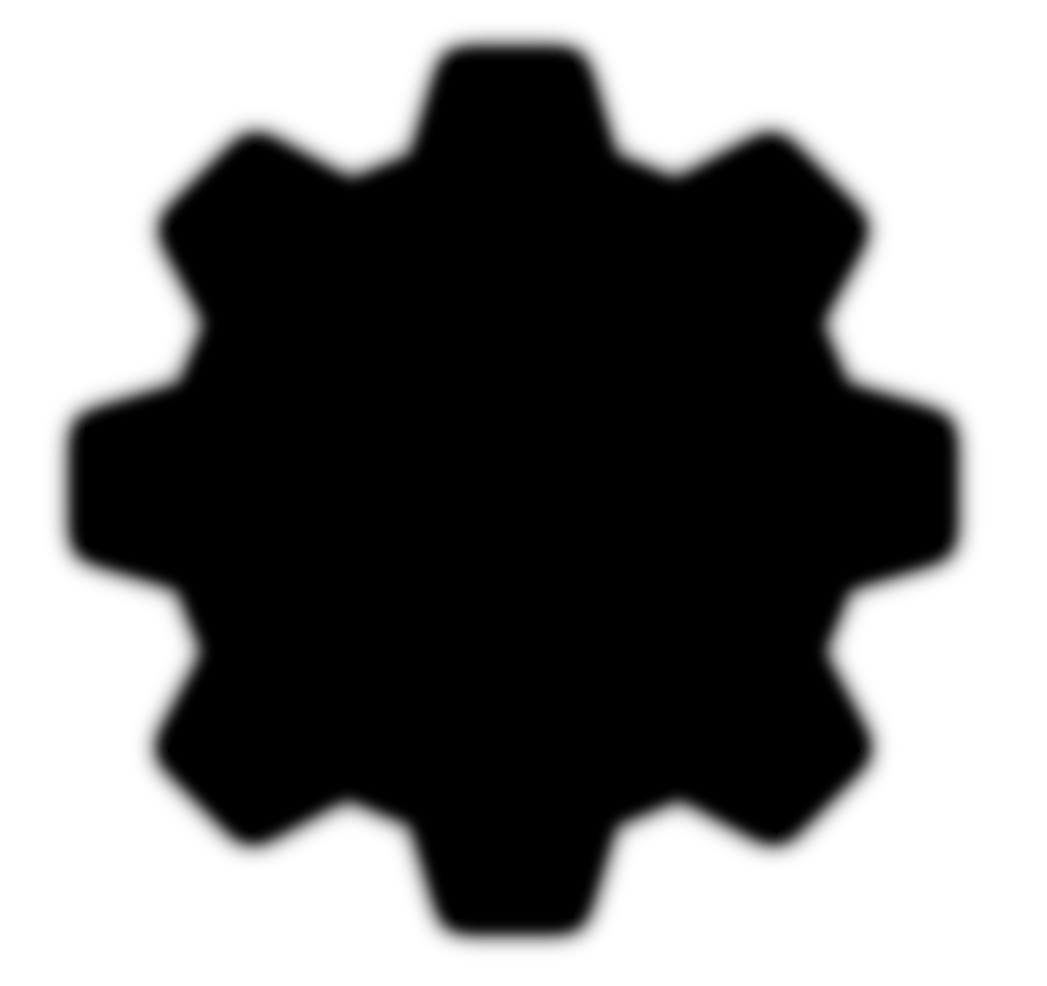 Group 29
Roland Anderson - CpE
Patrick Galloway - CpE
Casey Miville - EE
Michael Sperrazzo - EE
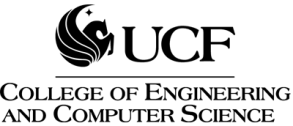 Motivation
Replace paid student note takers
Hired students take insufficient notes
Lower costs for Student Services
Record presentations
Replay at a later date for review
Live broadcasting with in-stream captions
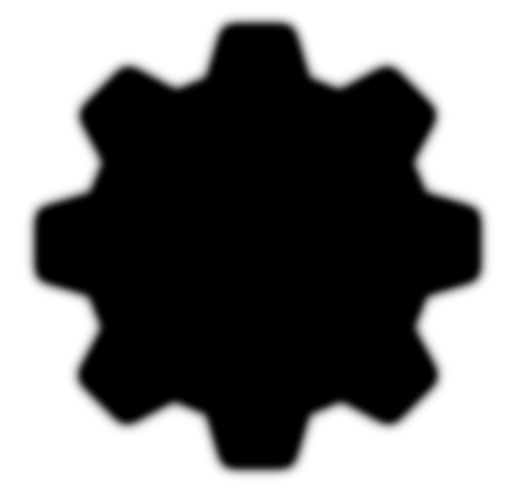 2
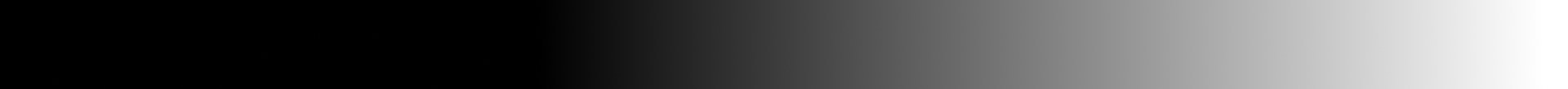 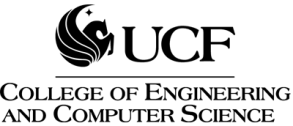 Specifications
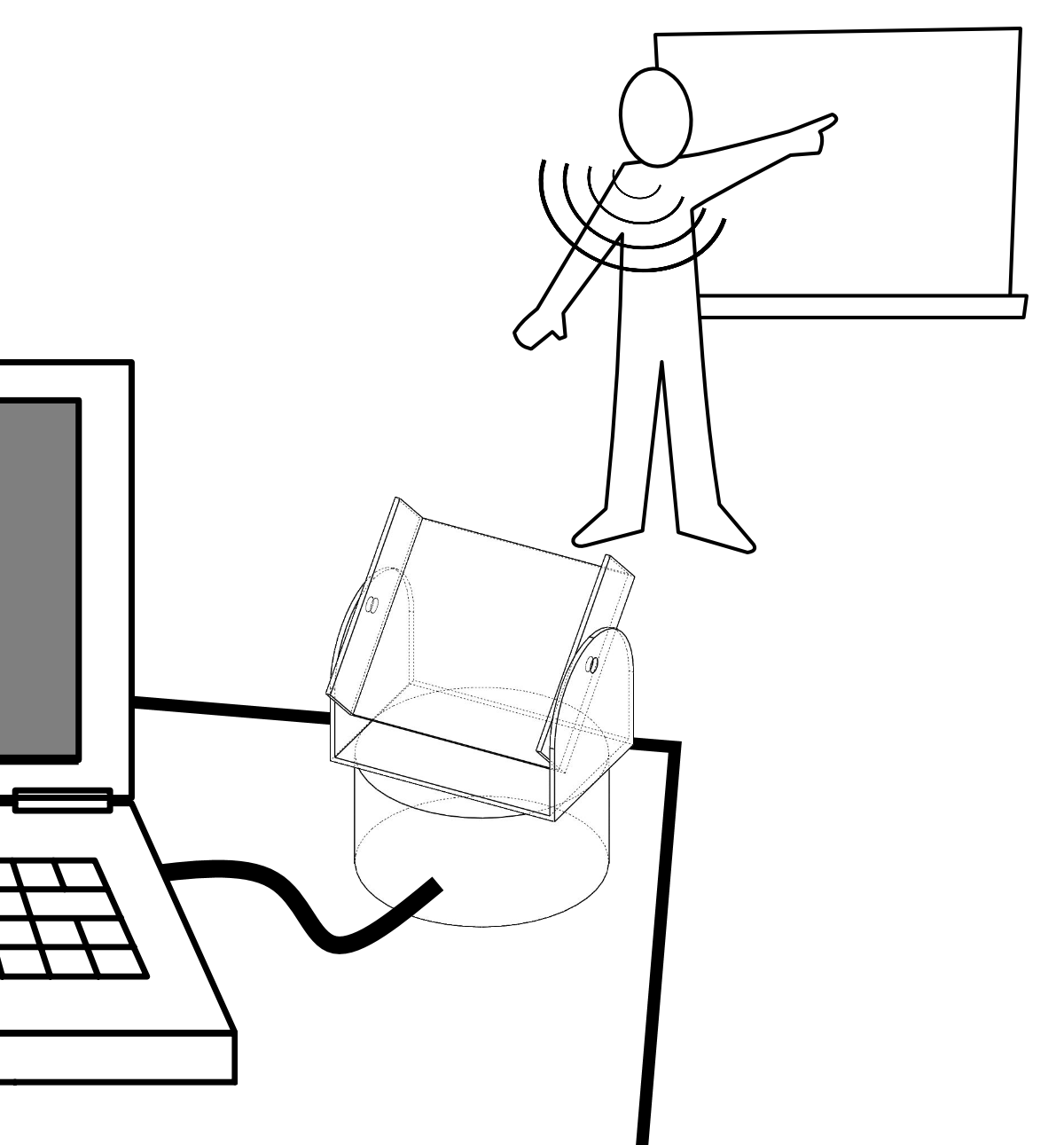 Portable
Battery powered
Laptop USB interface
Robotic
Facial tracking
Point microphone at presenter
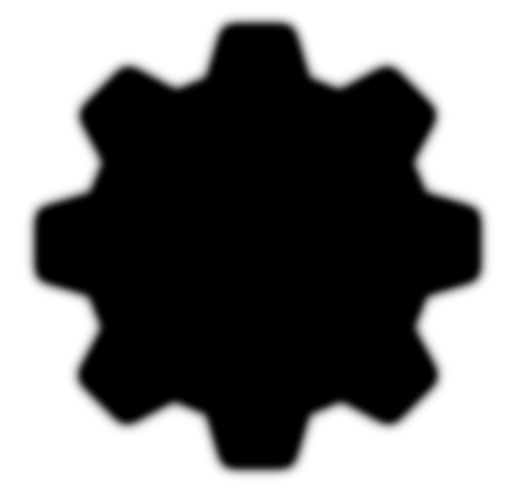 3
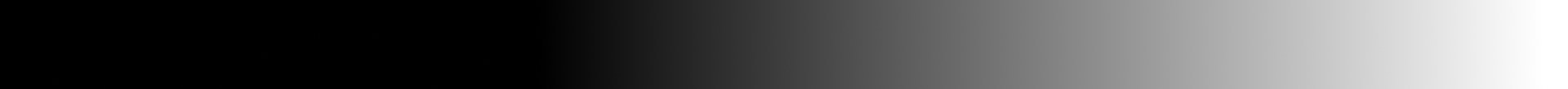 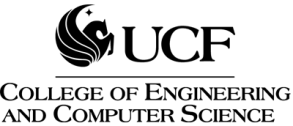 Objectives
Phase I
Speech to Text on laptop
Take notes in written digital form (.txt)
Phase II
Static scene shot with overlaid captions
Phase III
Additional overlay of tracked presenter’s face
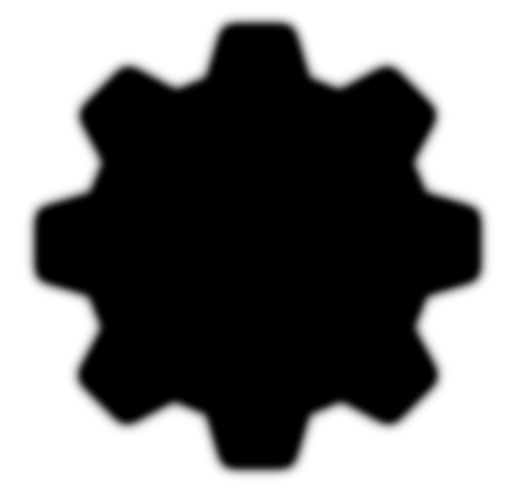 4
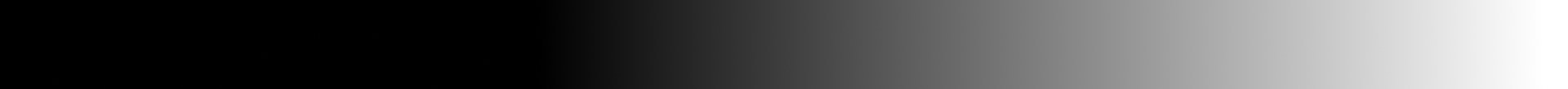 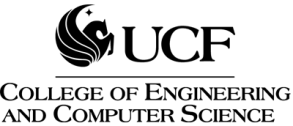 Phase II
Phase III
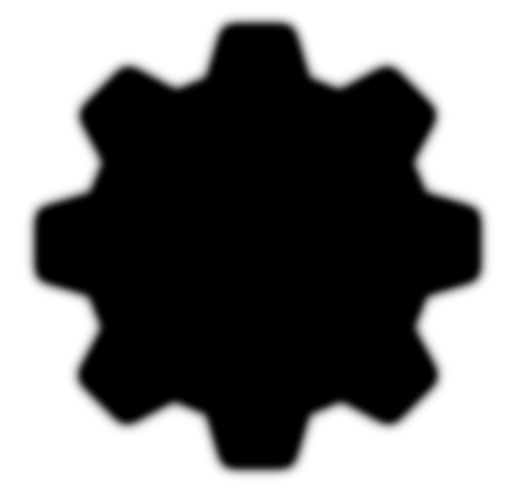 5
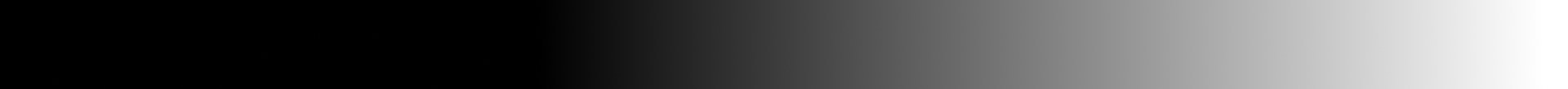 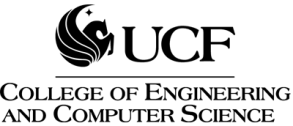 Design
Tilt
Servo
Microphone
Pan
Motor
Image Sensor
Webcam
MCU
BeagleBone
Black
Laptop
Battery
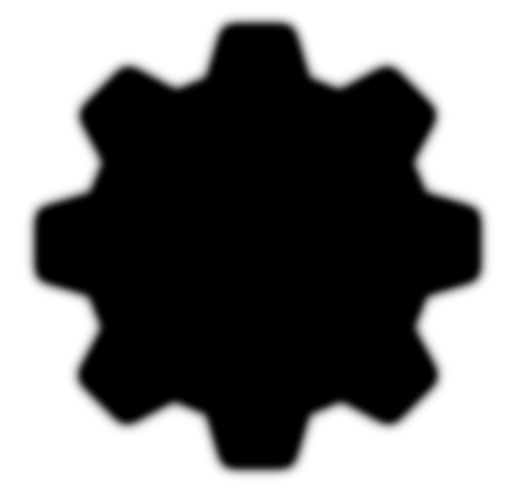 6
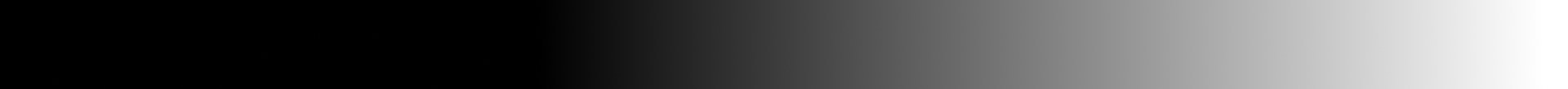 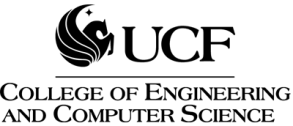 Data
Tilt
Servo
Microphone
Pan
Motor
Image Sensor
Webcam
MCU
BeagleBone
Black
Laptop
Battery
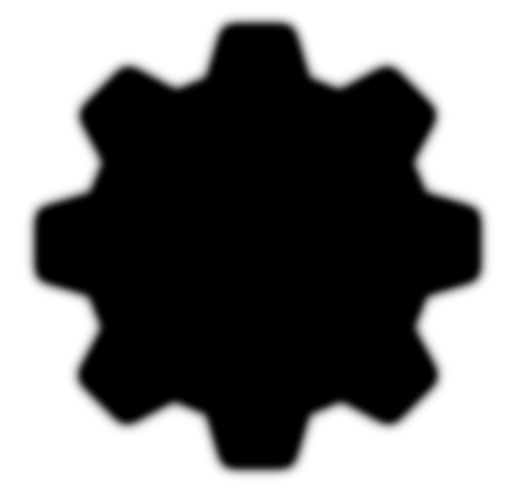 7
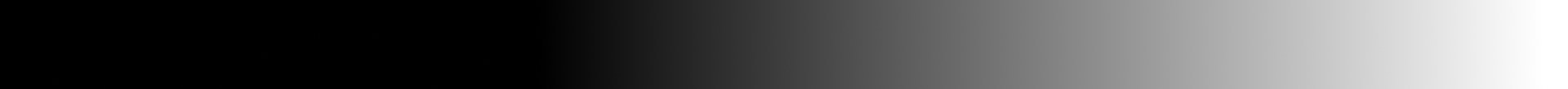 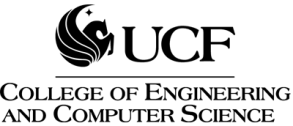 Data - Microphone
“Shotgun” Microphone
Sensitive
Directional pickup
Light and inexpensive
Audio-Technica ATR6550:
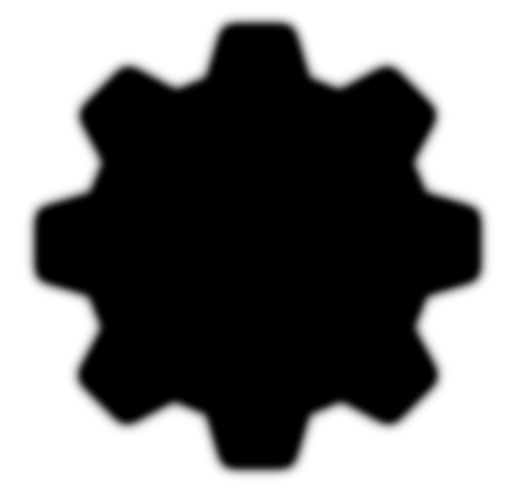 8
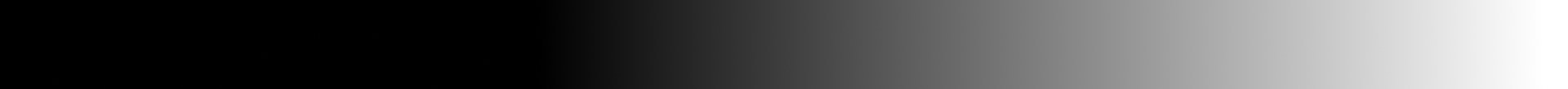 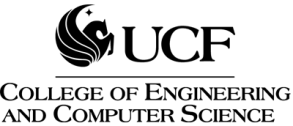 Data – Image Sensor
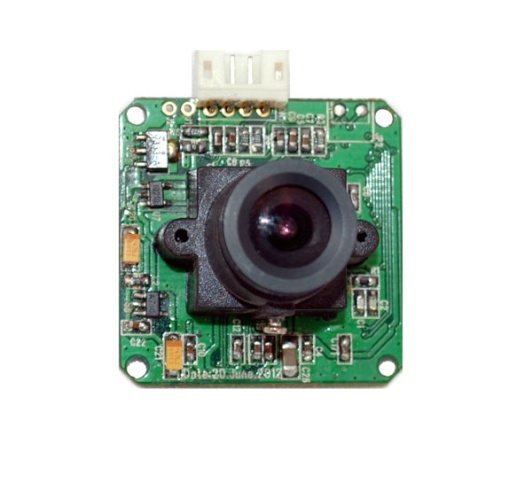 CMOS Image Sensor
Inexpensive
Adequate refresh rate
RS232 serial communication
On-board JPEG conversion
32mm
32mm
LS-Y201-2MP:
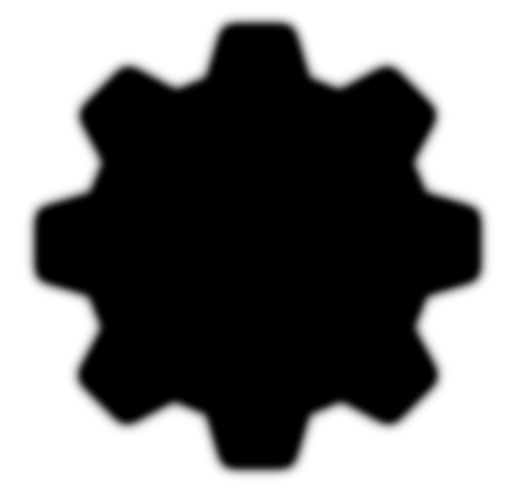 9
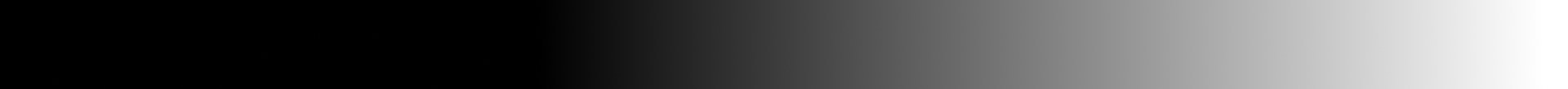 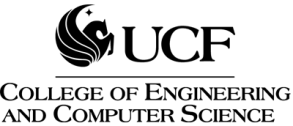 Data - Webcam
USB Webcam
Inexpensive
Easy use
USB power and communication
Logitech B910 HD Webcam:
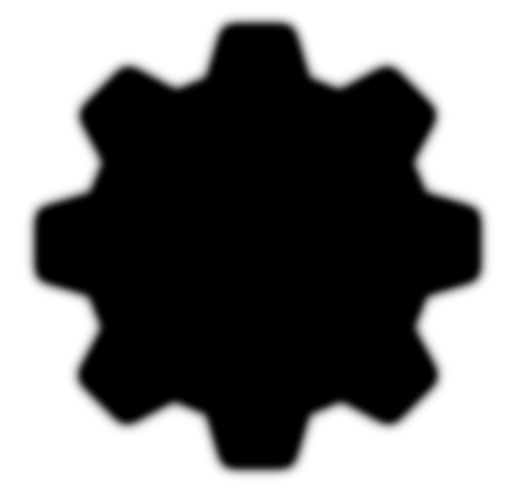 10
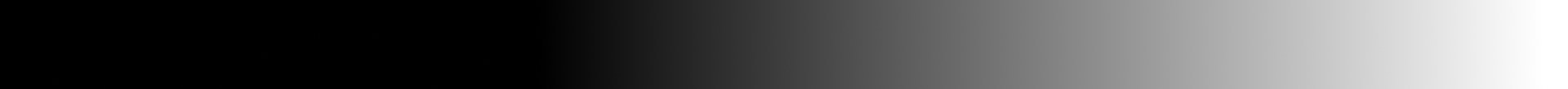 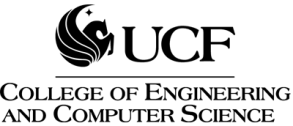 Power
Tilt
Servo
Microphone
Pan
Motor
Image Sensor
Webcam
MCU
BeagleBone
Black
Laptop
Battery
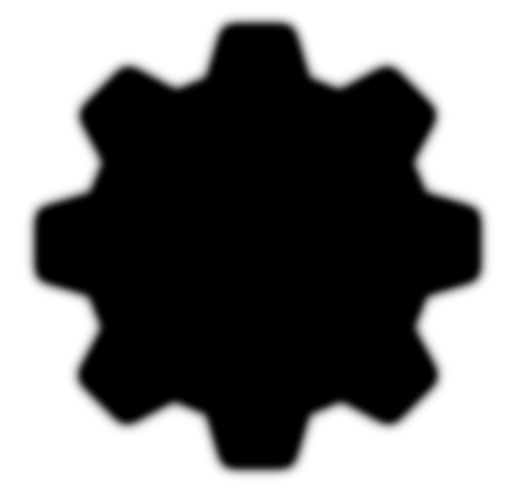 11
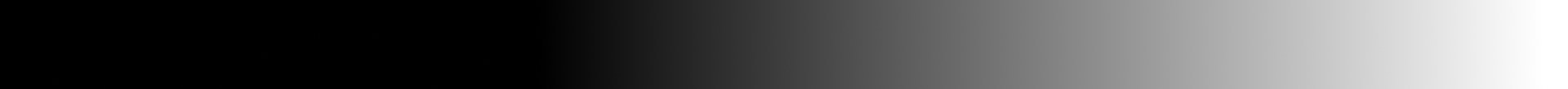 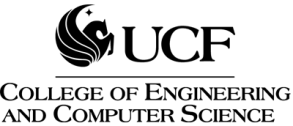 Power - Battery
12.8 V battery pack
Specifics to be determined
Regulated to operating voltages
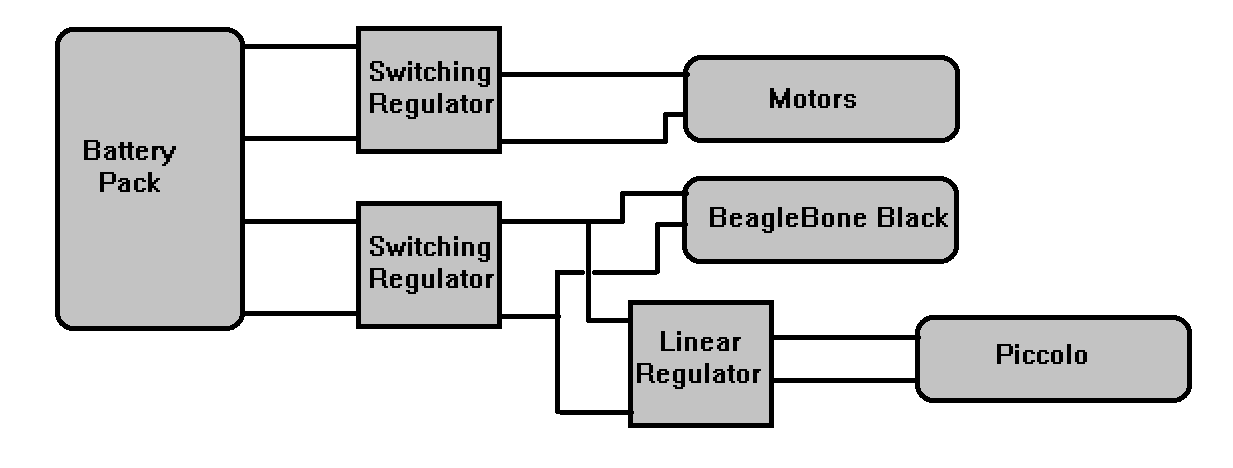 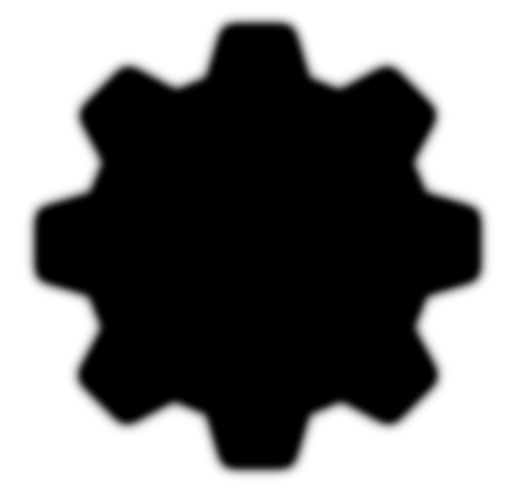 12
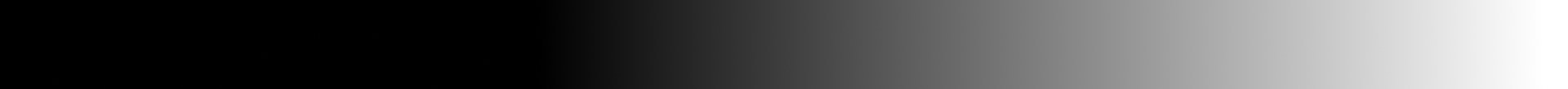 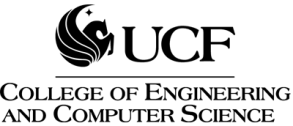 Power – Voltage Regulation
3 separate voltage regulators
TPS73233
2x ADP2303ARDZ-5.0-R7
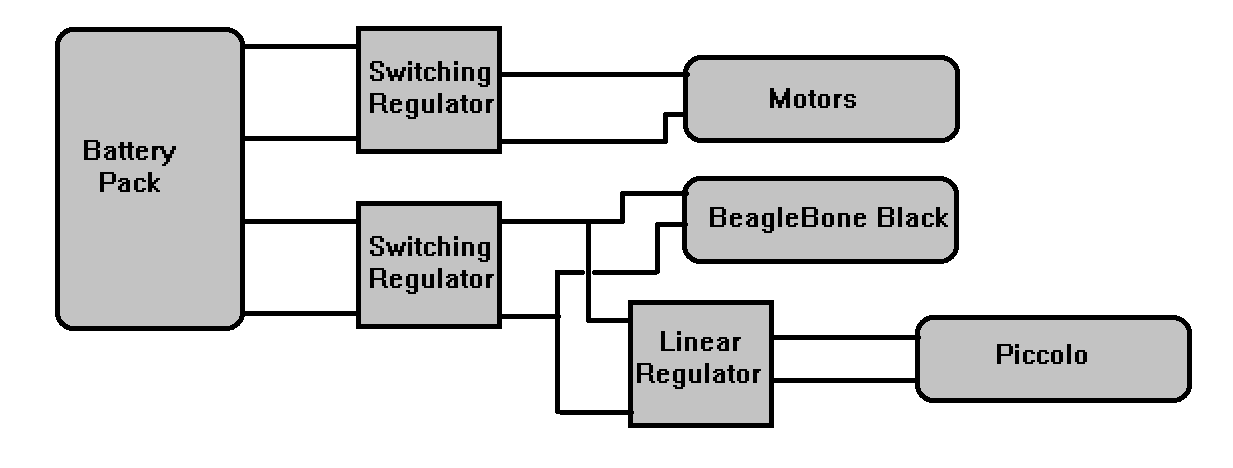 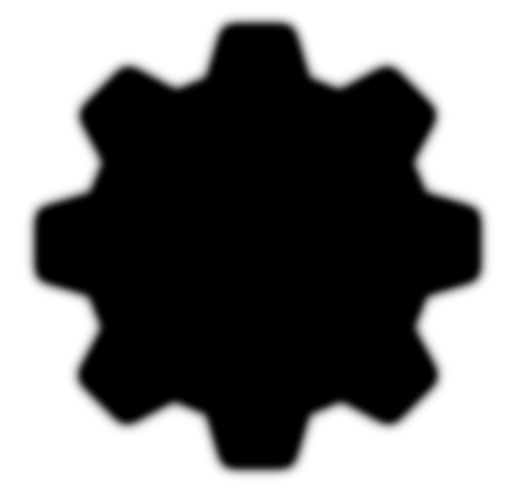 13
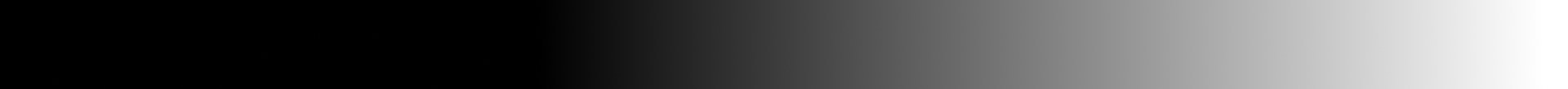 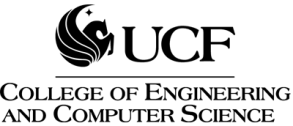 Motion
Tilt
Servo
Microphone
Pan
Motor
Image Sensor
Webcam
MCU
BeagleBone
Black
Laptop
Battery
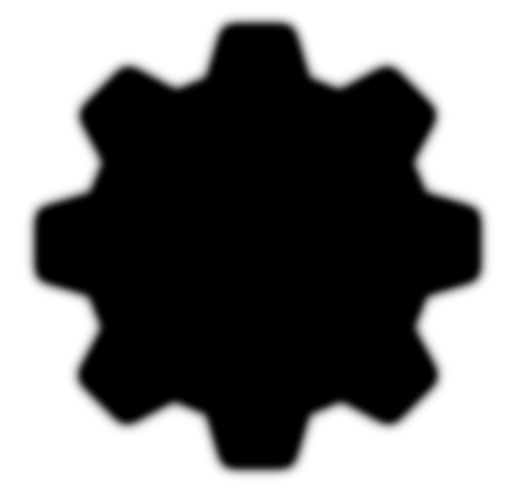 14
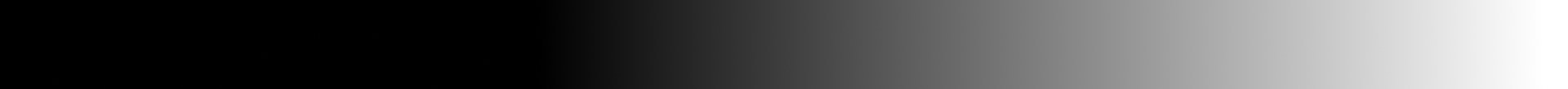 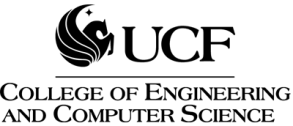 Motion
Pan/Tilt Assembly
Tilt Servo
Standard size RC servo
Pan Motor
Integrated encoder
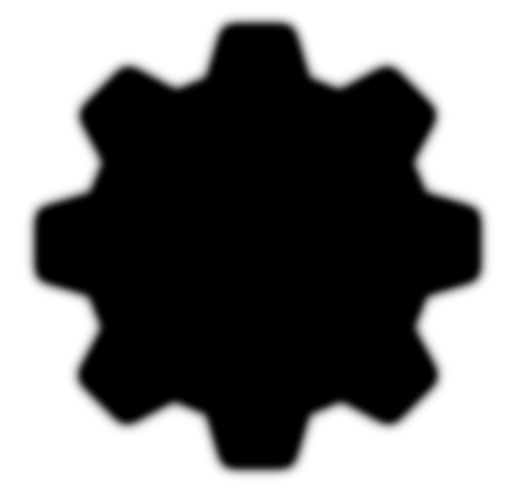 15
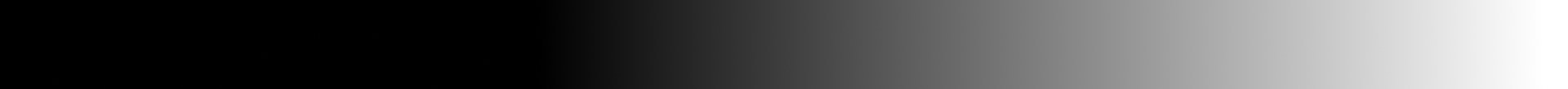 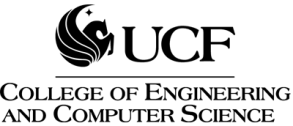 Control
Tilt
Servo
Microphone
Pan
Motor
Image Sensor
Webcam
MCU
BeagleBone
Black
Laptop
Battery
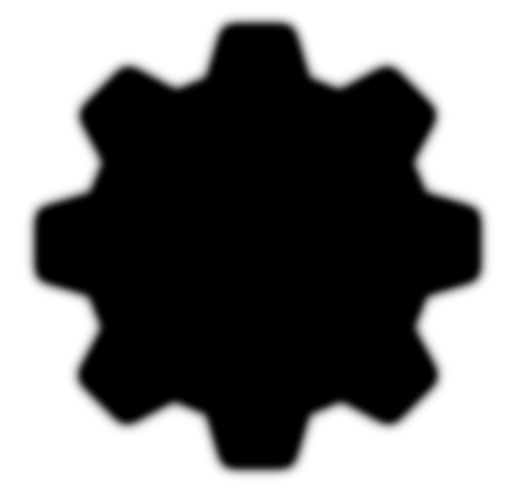 16
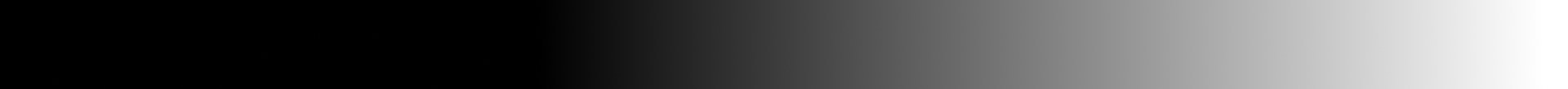 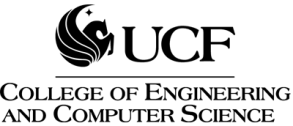 Control - MCU
TI Piccolo MCU
TMS320F28069PNT
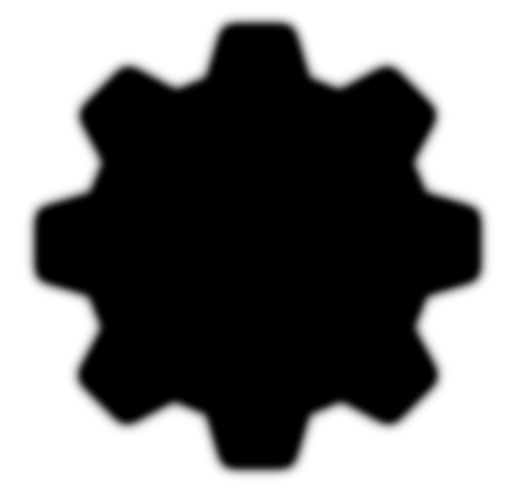 17
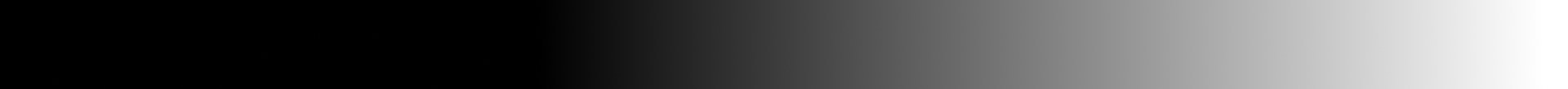 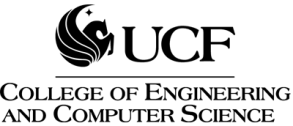 Control – BeagleBone Black
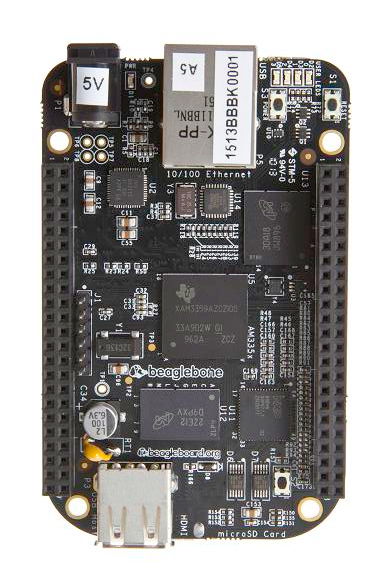 BeagleBone Black
AM3359
ARM Cortex 8
1 GHz clock rate
SPI to MCU
RS232 from Image Sensor
USB to Laptop
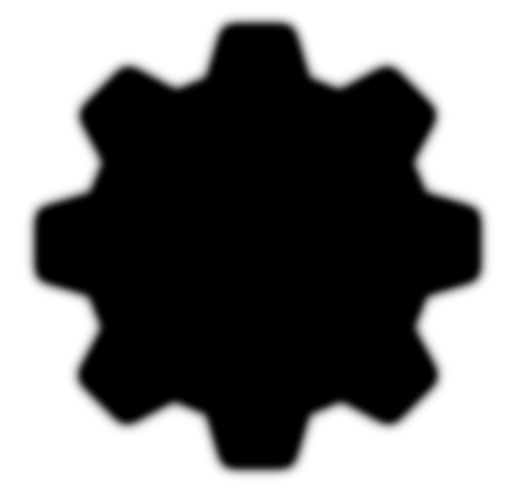 18
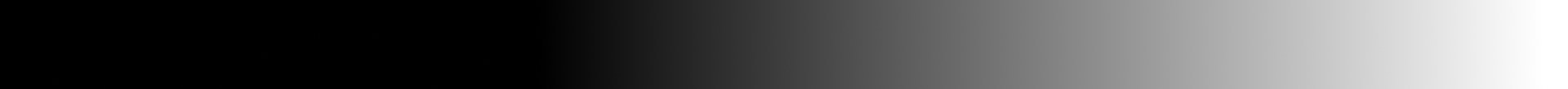 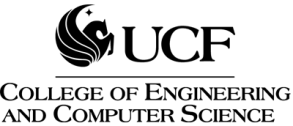 Software
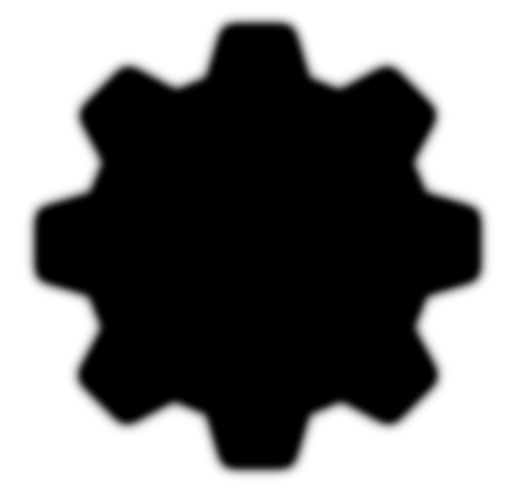 19
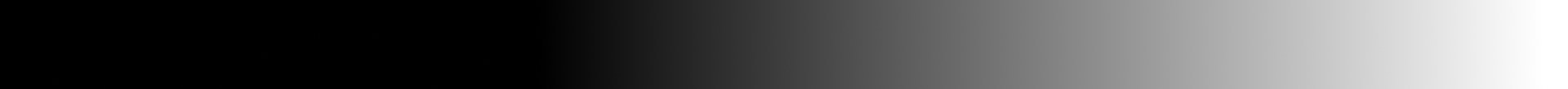 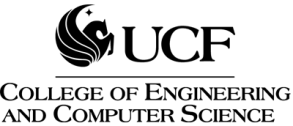 Administrative - Budget
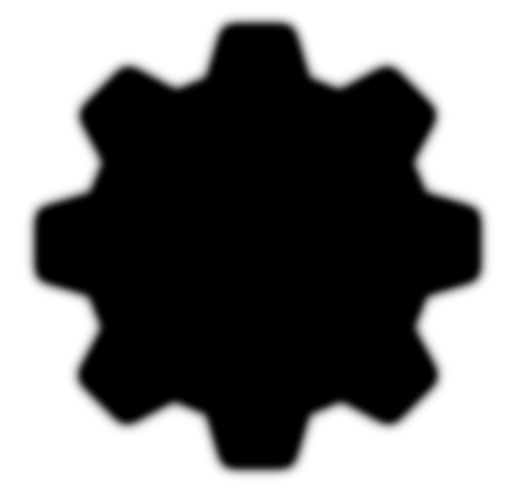 20
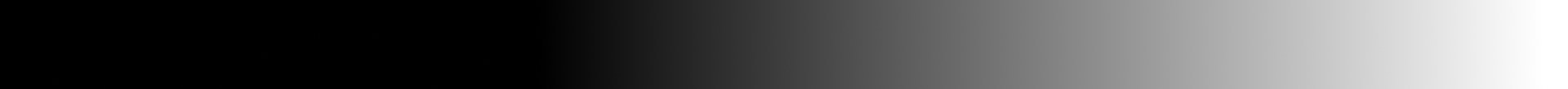 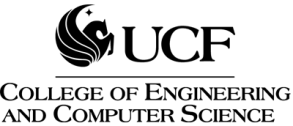 Administrative - Progress
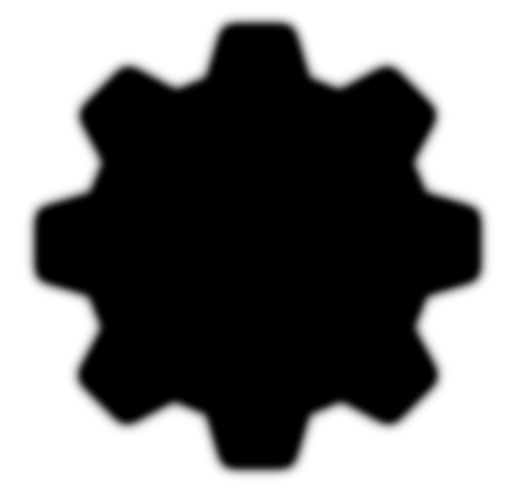 21
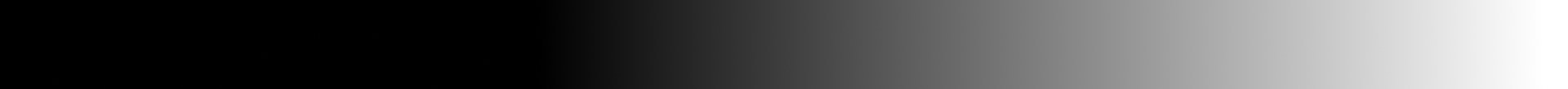 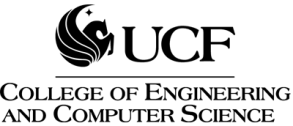 Current Plans
Order Components
PCB & components
Battery
Tilt Servo
Microphone
Image Sensor
Pan/Tilt Assembly
Build Base
Testing
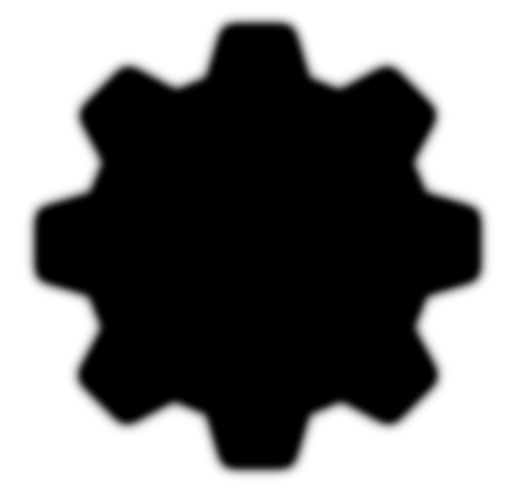 22
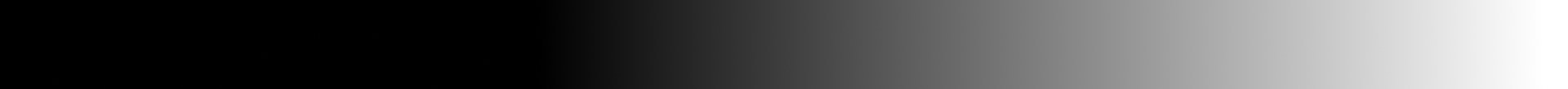 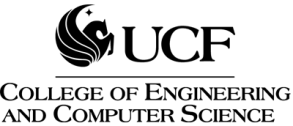 Q&A
Tilt
Servo
Microphone
Pan
Motor
Image Sensor
Webcam
MCU
BeagleBone
Black
Laptop
Battery
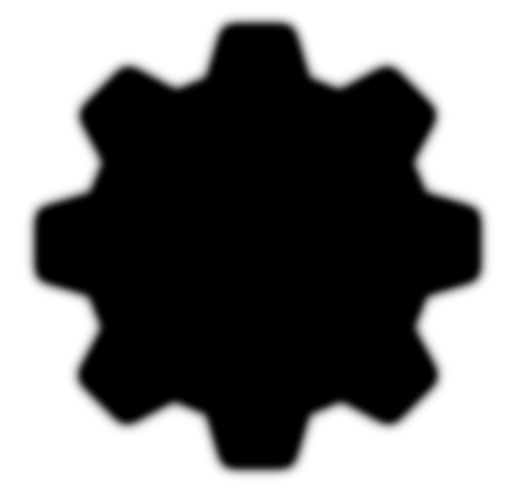 23
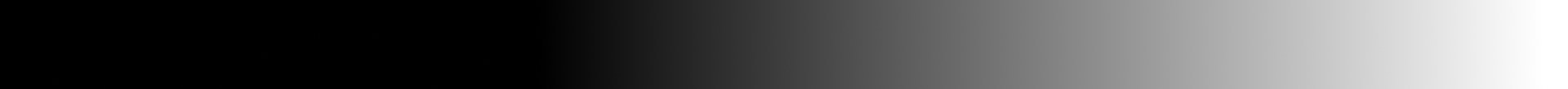 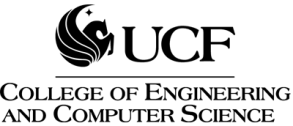